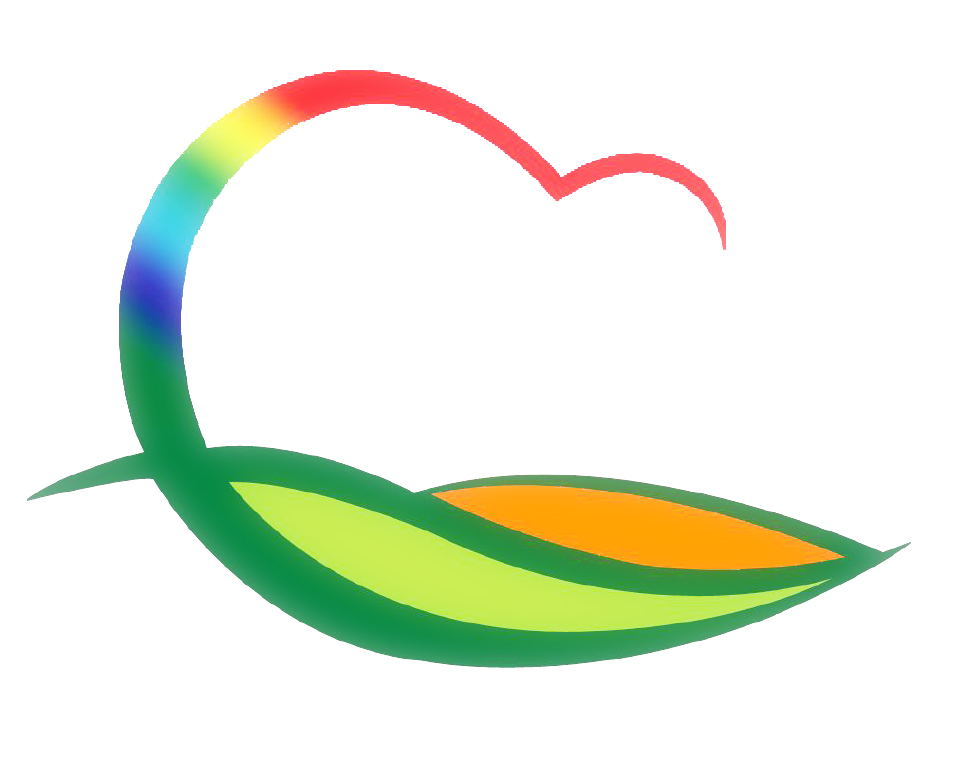 가 족 행 복 과
4-1. 결혼중개업체 지도·점검
4. 26.(화) 10:00~14:00 / 2개소 / 여성정책팀장 외 1명
4-2. 드림스타트 초록우산 어린이재단 후원금 전달식
4. 28.(목) 11:00 / 군수님실 / 9명 / 1,000만원
 ※ 군수님 하실 일 : 기념촬영
4-3. 영동군민장학금 기탁식
4. 25.(월) 11:00 / 군수님실 / 영동읍 김재화 / 100만원
  ※ 군수님 하실 일 : 기념촬영
4-4. 2022년 노로바이러스 감시체계 대상업소 점검
4. 25.(월) / 지하수 사용 식품위생업소 / 식품안전팀 1명